«Шарик желаний»
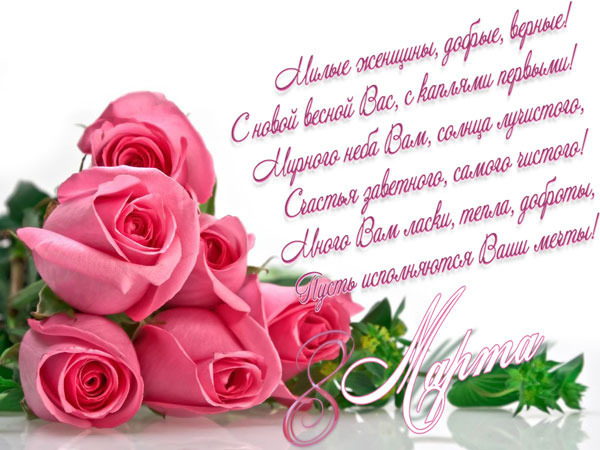 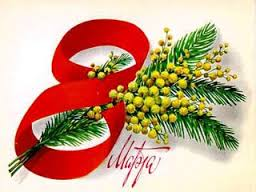 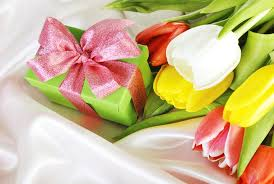 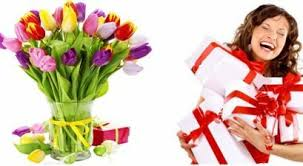 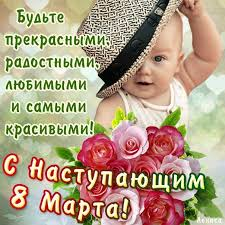 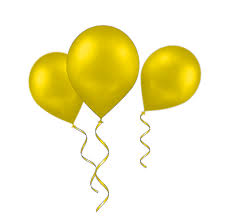 Я так хочу, чтоб мой сынишка
Бесстрашным, смелым рос мальчишкой,
Чтобы защитником он рос,
По пустякам не лил бы слёз!
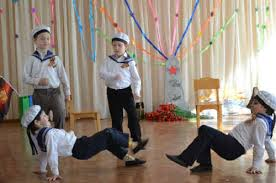 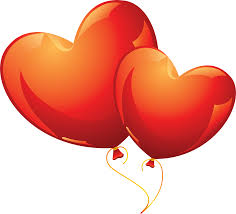 Мне очень, очень хочется
Поздравить маму свою.
Пускай она не молода,
Я очень её люблю!
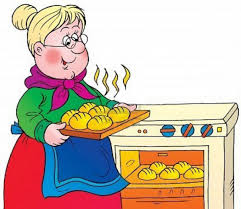 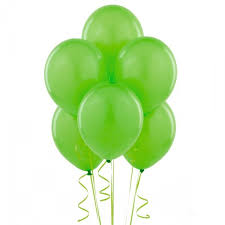 Я хочу, чтоб скорей
Наступила весна!
Чтобы стало тепло 
И земля расцвела!
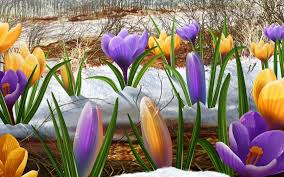 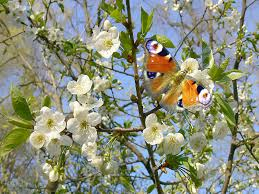 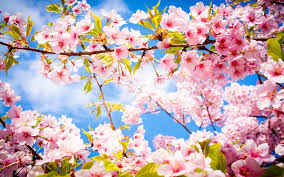 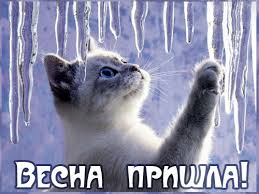 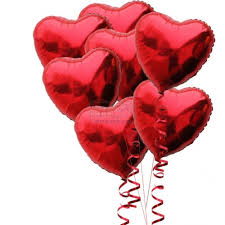 В этот праздник 
Так много нежных мимоз.
Нам очень хочется
Ярких, красных, чарующих роз!
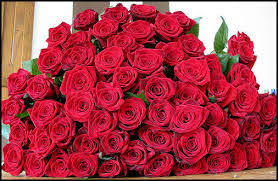 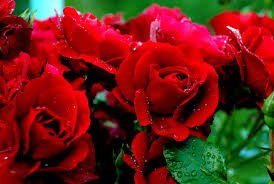 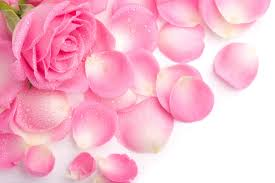 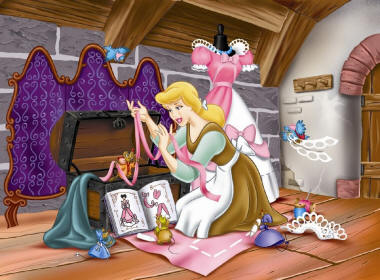 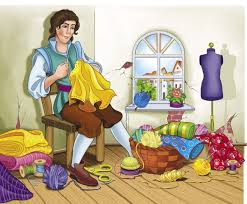 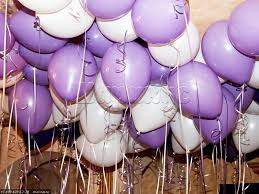 Нельзя ли в детство заглянуть,
Хотя б на несколько минут?
Тихонько с вами посидеть
И сказку вашу посмотреть!
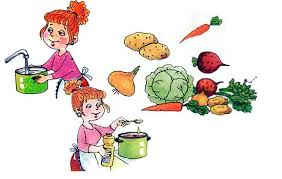 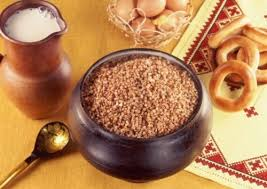 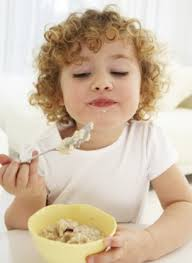 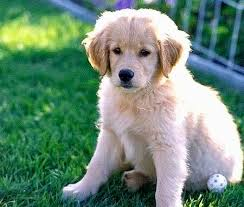 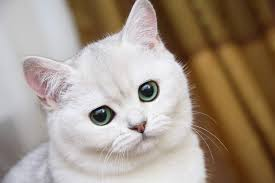 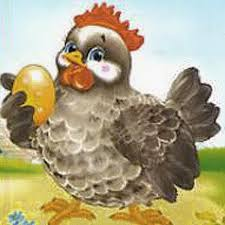 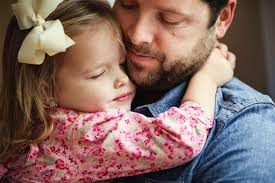 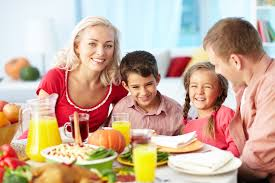 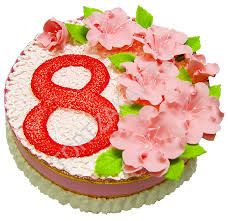 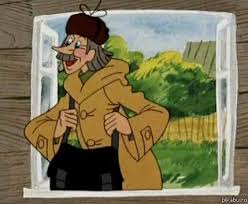 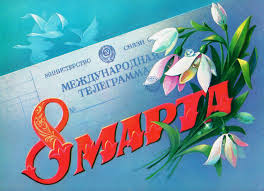 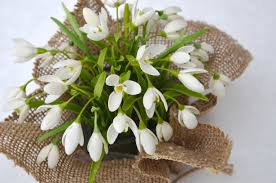 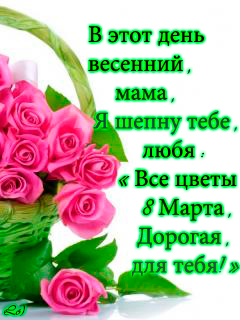